Environment
Amina Akorede (2020)
It’s time to help the Earth.
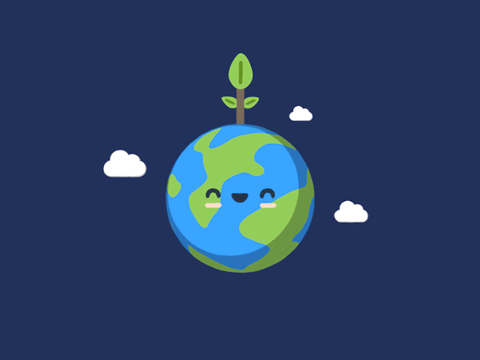 It’s time to help the Earth.
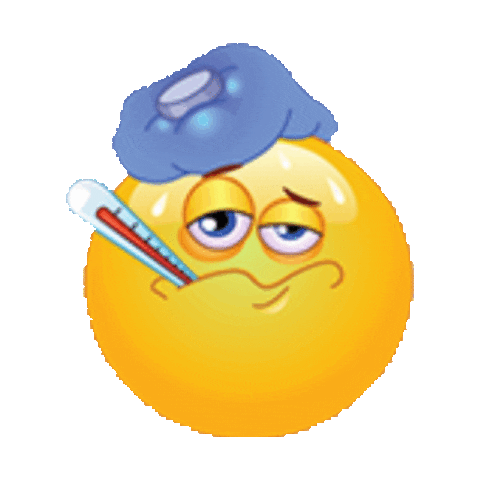 Global warming is a big problem.
It’s time to help the Earth.
Air pollution is a big problem.
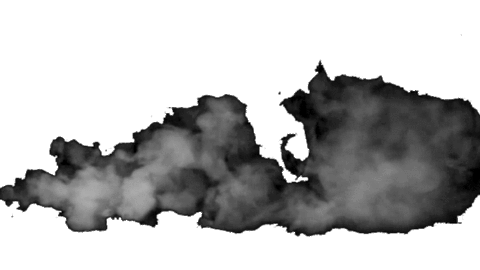 It’s time to help the Earth.
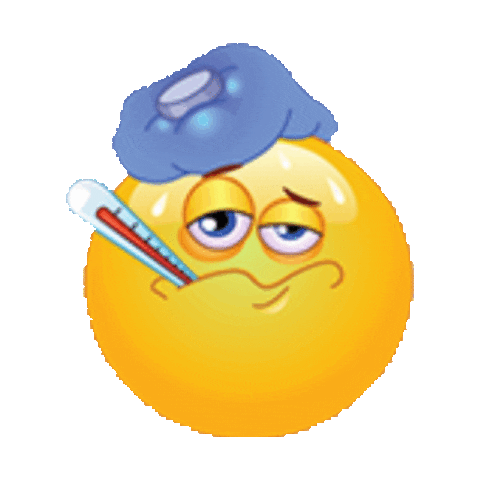 The Earth is sick now.
It’s time to help the Earth.
What can we do for the Earth?
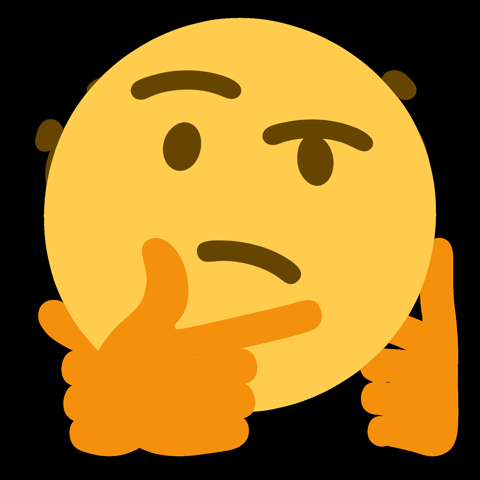 It’s time to help the Earth.
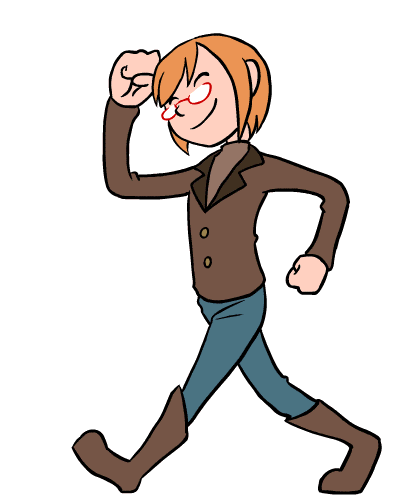 We can walk Like going to school or work.
It’s time to help the Earth.
We can use public transportation
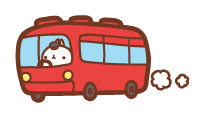 It’s time to help the Earth.
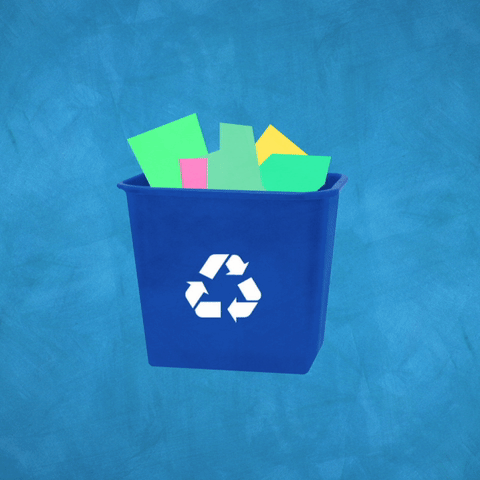 We can recycle cans and paper.
It’s time to help the Earth.
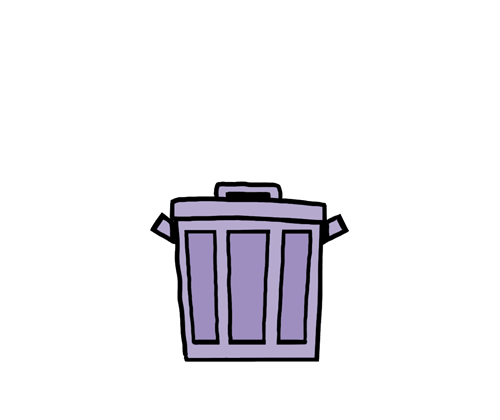 We can reduce waste.
It’s time to help the Earth.
We can save water.
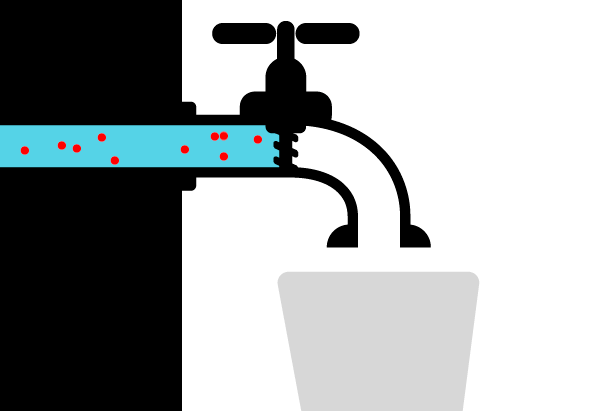 It’s time to help the Earth.
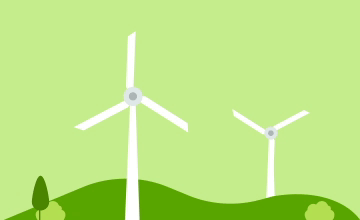 We can save energy.
It’s time to help the Earth.
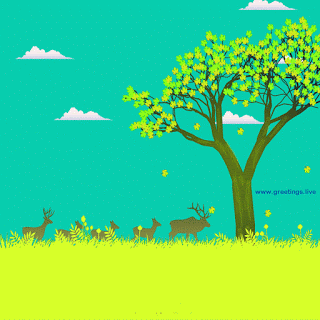 We can plant trees.
Environment quiz.
Boxes and plastic, etc. used for wrapping products
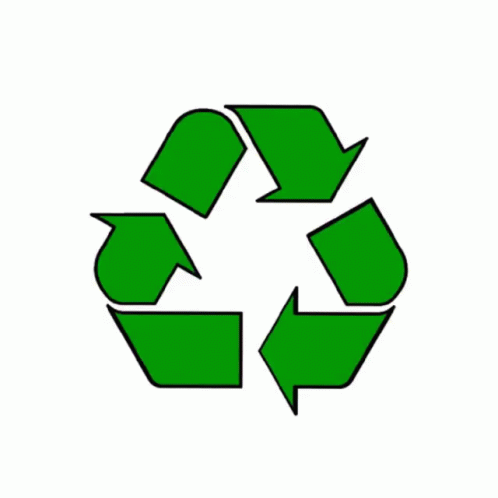 Packaging
Environment quiz.
A place where you put used bottles.
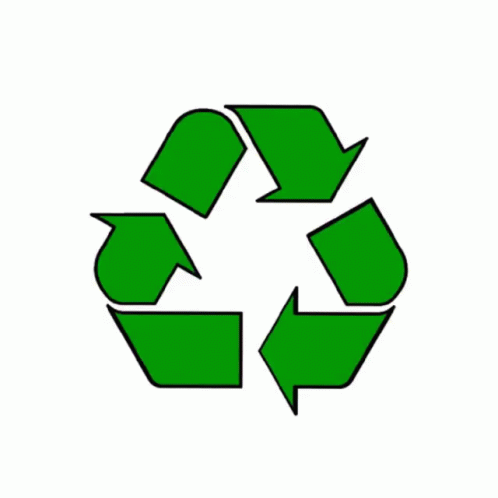 Bottle bank
Environment quiz.
The opposite of to waste
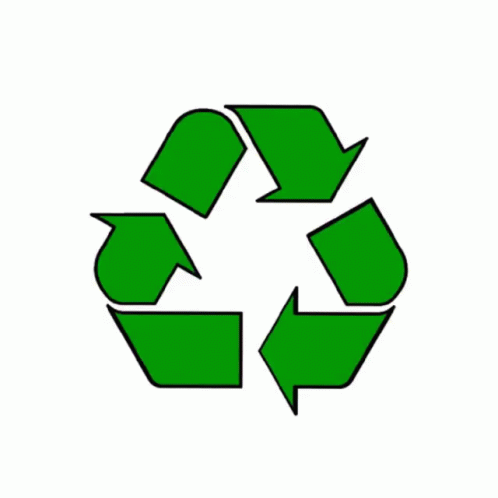 Save
Environment quiz.
To use something again in a different way.
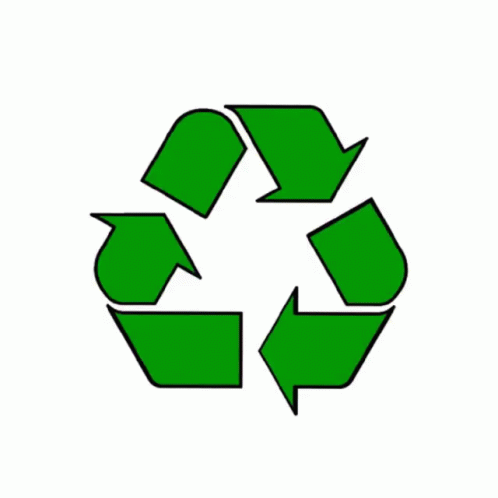 Recycle
Environment quiz.
When you put something in the bin you t…………………………
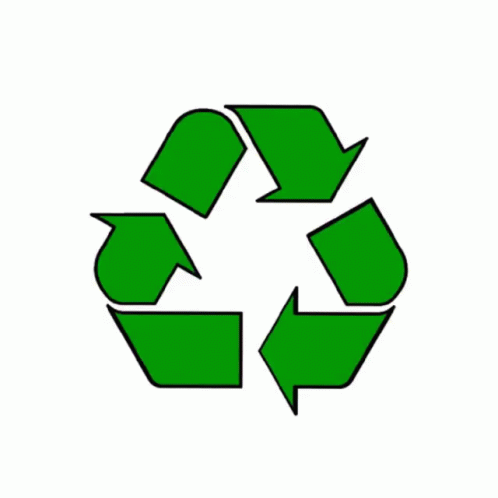 Throw away
End